Resumes & Cover Letters
Student Career Development
Business Administration 036
(740) 351-3027
Careers@shawnee.edu
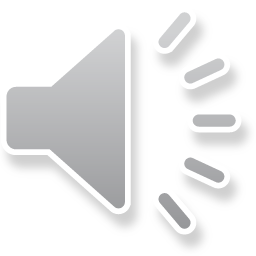 Purpose
To get you an interview, NOT A JOB, by communicating your knowledge, skills and values.
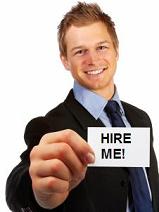 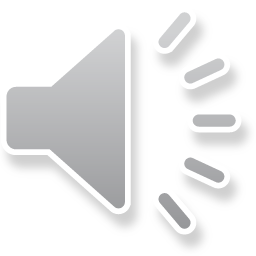 Common Resume Mistakes
Typos!

Using words inappropriately

Not conveying job roles appropriately
Be specific!

Don’t get too creative, you want to exhibit professionalism
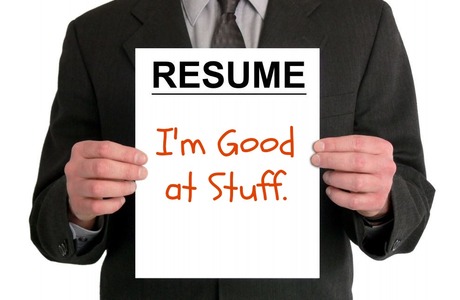 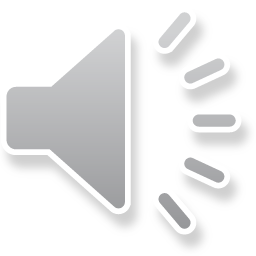 Style and Format
Font size
10 – 12 

Even Margins
.5 inch-1 inch 

Font style 
Times New Roman 
Calibri
Arial

Well-organized, attractive & easy to read

Consistent formatting
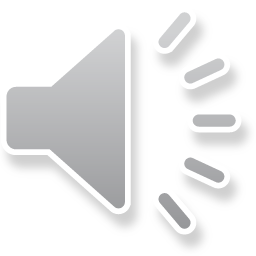 Style and Format
Style and Format (cont.)
Paper Color
White
Ivory
Light gray 

Use resume paper! 
FREE in the Student Career Development office (ADMIN 036)

Unfolded and mailed in a large flat envelope
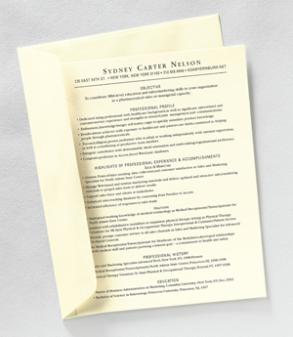 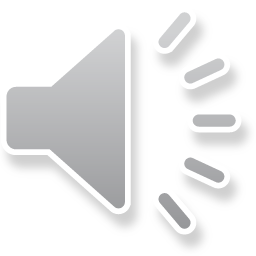 Resume Style 1: Chronological
Are you a current student or recent graduate?
OR 
Have you had continuous employment in your area of interest?

Consider making a Chronological Resume
A chronological resume presents your experience in reverse order, beginning with most recent/relevant experience.

Job achievements and skills are listed under each position
Presents experience under headings by job title, company, location and dates of employment
Format allows employers to easily determine work performed at each company
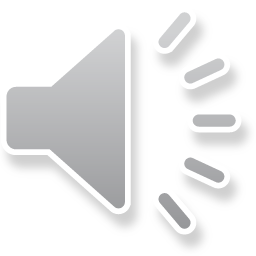 Chronological
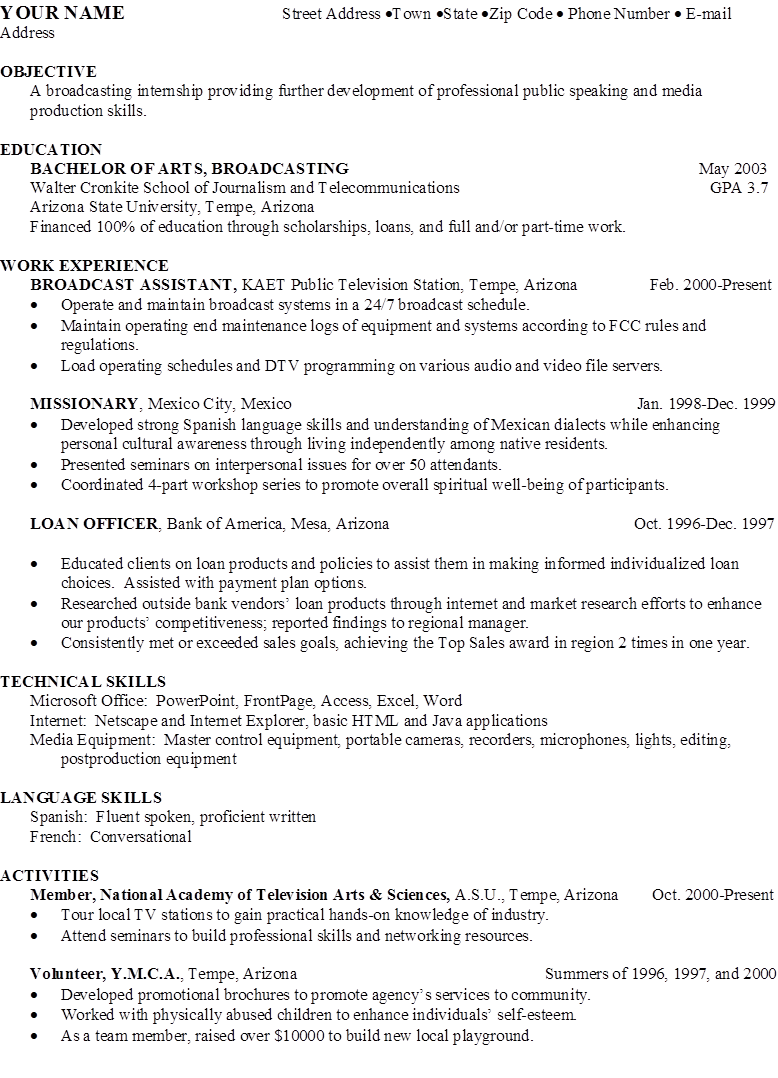 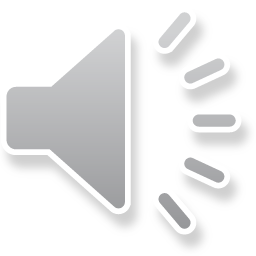 Have you had several job changes or gaps in employment?
OR 
Are you making a career change?
Consider making a Functional Resume
Resume Style 2: Functional
A functional resume emphasizes qualifications rather than work history.

Skills are listed according to categories using job-related skills.
Work experience is placed under different skill categories, not under specific positions. It is typically summarized at the end of the resume as well.
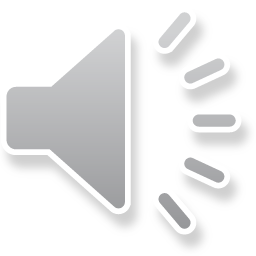 Functional
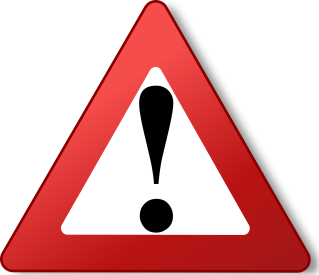 WARNING:
Be sure to highlight specific skills needed for the job
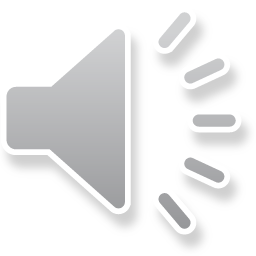 Do you already have significant experience related to a position?
OR 
Are you making a career change?

Utilize a Combination Resume
Resume Style 3: Combination
A combination resume uses aspects from chronological and functional styles. 

Typically begin with a professional summary or summary of skills (functional – related to the job you are applying for). 
The focus of the resume is on job experience, not education.
May also include an additional skills section.
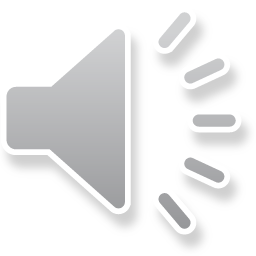 Combination
combination
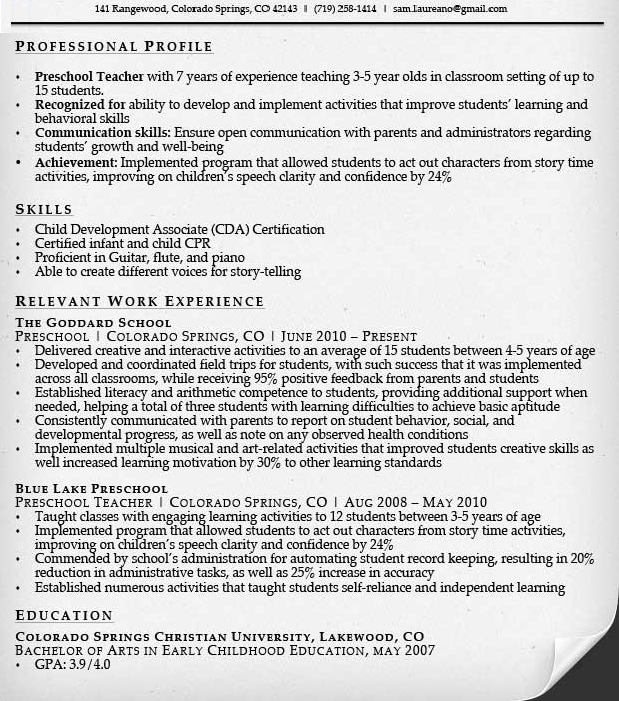 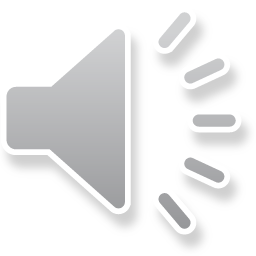 Contact Information
Contact information
Minimal information
Full Name
E-mail address
Phone number
Optional information
Address
Additional Phone Number
URL Address
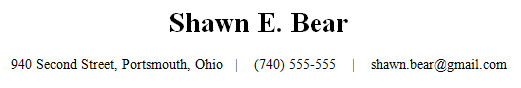 Make sure you are using a professional email!
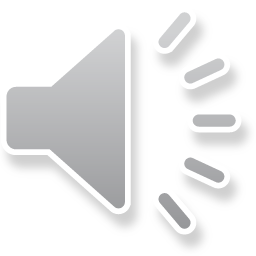 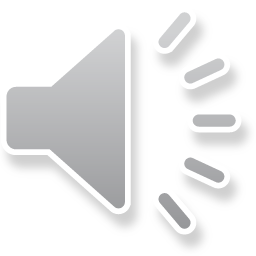 Objective
An employer uses your objective to determine where you might fit within her/his department or organization.

Position based objective:
Financial Analyst Position

Industry based objective:
To obtain a full-time position in the field of information technology with an emphasis on technology integration. 

Objectives are completely optional!
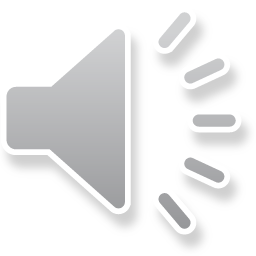 Organization and Headings
Suggestions for headings:
Education
Internships
Academic Coursework
Computer Skills
Relevant Experience
Honors 
Language Skills
Leadership Experiences
Campus & Community Involvement
Professional Affiliations
Skill Summary
Licenses and Certifications
Military experience
Technical Skills
Laboratory Skills
Publications and Presentations
Avoid: “References available upon request” statement
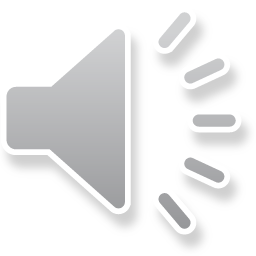 Skill Statements Cheat Sheet
Action Word + Your Contribution
 
WHY you did it:
Example: Toured several local factories to explore the differences and similarities in their engineering perspectives.
HOW you did it:
Example: Increased reading comprehension using theoretical and evidence-based techniques.
RESULTS of the action:
Example: Implemented a survey which resulted in healthier drink options in the cafeteria.
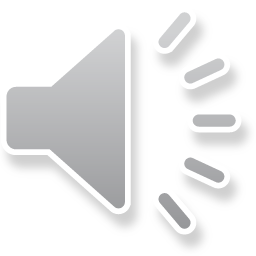 Skill Statements Example
Use statements that emphasize achievements rather than duties. 

What’s wrong with this? 

Bartender, XYZ Bar, Tempe, AZ       March 1999-present
Mix drinks
Stock bar
Order supplies
Close bar
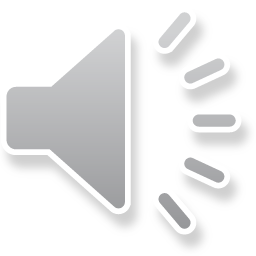 Skill Statements Example
LEAD BARTENDER, August 2000-present
BARTENDER, March 1999-present
XYZ Bar, Tempe, AZ
Assist up to 300 customers during a four hour time period in a fast paced, stressful environment
Troubleshoot bar inventory issues, ordering supplies proactively to maintain appropriate  inventory levels crucial for effective customer service
Problem solve and negotiate a diversity of customer service issues
Hire, train, and supervise bar staff of 6 in accordance with company customer service policies, procedures, and health/safety regulations
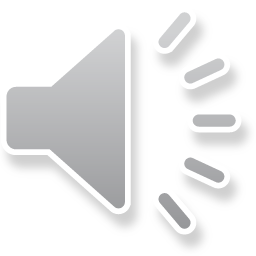 Proving Your Effectiveness
Describe what you actually DID, not just what was on the original job description
Include what IMPACT/ CONTRIBUTION your actions provided (the results)
Provide details
Supervised WHO and HOW MANY?
Analyzed WHAT? HOW?
Improved quality, efficiency, productivity HOW?
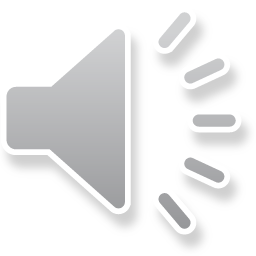 Using Action Verbs
Avoid starting phrases with “Handle…”, “Work with…”, “Duties included…”, “Responsible for…”
Start each bulleted statement with a descriptive action-oriented verb and combine with accomplishment statement
(Not this) Handled incoming telephone calls
(This) Directed up to 40 customer calls per hour to appropriate service departments throughout company
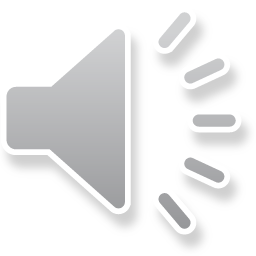 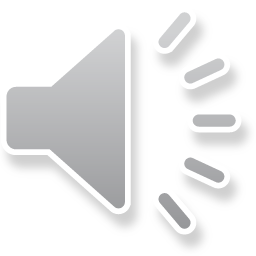 Sample Reference Page
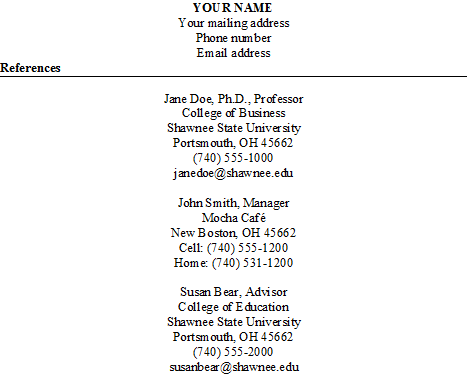 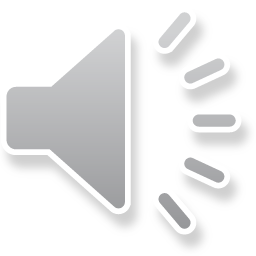 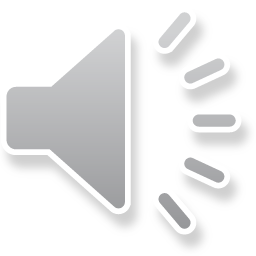 Increasing Effectiveness
Maintain 100% error free
Tailor both resume and cover letter to each position and employer
Lead with most relevant information first
Avoid items that might promote negative bias
Use abbreviations only if standard and well-known
Keep to one page-unless you have a lot of relevant experience
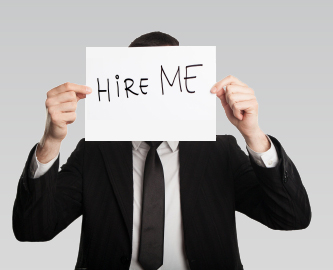 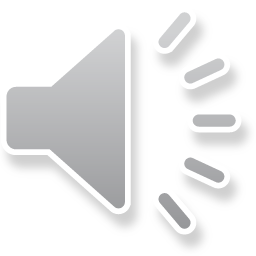 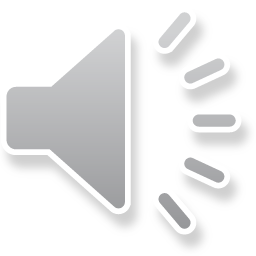 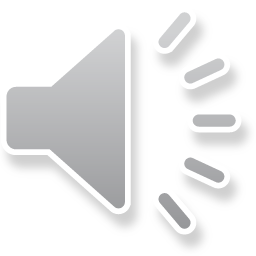 Cover Letters
Purpose
Express your intent, interest, and enthusiasm in position

Complement and emphasize highlights of your resume

Demonstrate your personality and writing ability
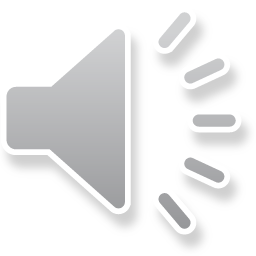 Cover Letters - First Paragraph
State which position you are applying for, and how you found out about the organization and/or position

Express what is attracting you to work for this organization and in this position

Arouse the reader’s interest in reading more about your qualifications
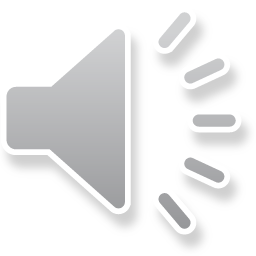 Cover Letters - Second Paragraph
Give detailed information about how your qualifications fit with the position’s responsibilities

Use key words from the job description to make the connection between the employer’s needs and your skills

Include information about academics, job experience, and/or personal attributes relevant to the position
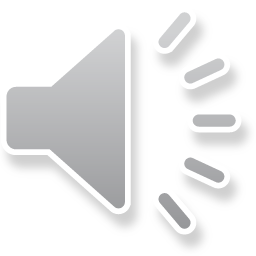 Cover Letters - Third Paragraph
Summarize your qualifications

Refer the reader to your enclosed resume

Mention your interest in an interview
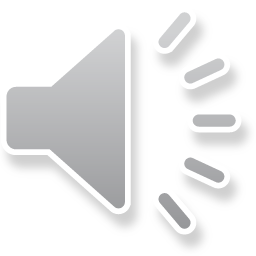 Sample cover letter
Shawn E. Bear
940 Second Street
Portsmouth, Ohio 45662
Bears1@mymail.shawnee.edu
(740) 555-1234
 
January 15, 2016
 
Jaime Watts
Columbus Hospital Medical Center
123 Radiology Drive
Columbus, Ohio 43204
 
 
Dear Mr. Watts,
 
I am writing to express interest in the Intensive Care Unit Radiology Technician position. After coming across and reading the required qualifications listed in your advertisement in the Portsmouth Daily Times, I would like to  introduce and present the reasons why I would be an excellent addition to your existing medical team at Columbus Hospital Medical Center.
 
I am currently enrolled in the Radiologic Technology program at Shawnee State University. I feel my coursework and clinical experience has provided me with the skills needed to fulfill the position you are seeking. I am also a strong communicator and enjoy the patient contact, always aiming to make their test procedures as reassuring and pleasant as possible for them. I am highly organized, good at being a member of a highly efficient and tight knit team who enjoys working in a precision related environment.
 
I would be excited for an opportunity to join the Radiology department at Columbus Hospital Medical Center, and am confident that I would become valued member of your team. Thank you for taking the time to review my letter and enclosed resume. I look forward to discussing the job requirements and my qualifications further in an interview. Please contact me by phone at (740) 555-1234, or by email at bears1@mymail.shawnee.edu with any questions. 
 
Thank you for your time, 
 
 (Sign your name here)
 
Shawn E. Bear
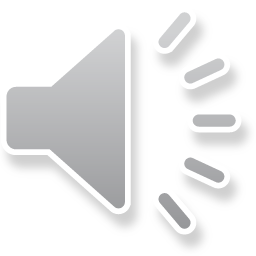 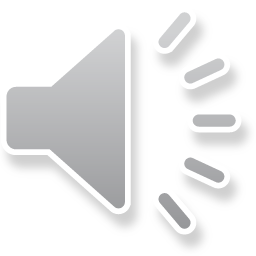 Sample Cover Letter
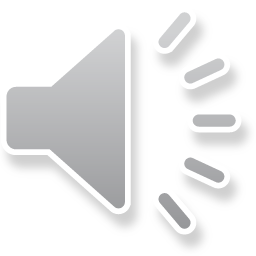 Tips
DO use:
Industry specific ‘key’ words

Do NOT use:
Fancy scripts
Graphics or shading
Complex layouts and columns
Design or tool lines of any kind
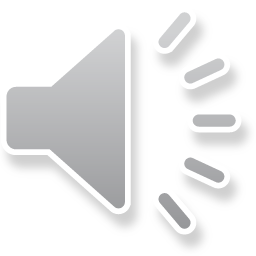 Next Steps
Create a draft of your resume and cover letter
Use examples online to guide you and give you ideas.
Attend workshops hosted by the Student Career Development office.
Take your resume and cover letter to the Student Career Development office and/or the Writing Center for review.
Take your resume to a Resume Clinic.
Post your resume on Ohio Means Jobs. 
Coming soon…  SSU online career portfolio!
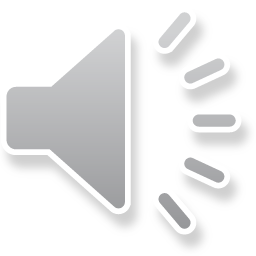 Quiz
Complete this online quiz by clicking on the link & answering the questions
There will be weeks during the semester where we send emails about a drawing for having the quiz completed by a certain date
https://forms.office.com/Pages/ResponsePage.aspx?id=IFyHJnWyD0WMgACyQ421GztZCWXX7PRKk4oe8BUmKAJUMkFJMEhONjA3QjZZUzlMM000MkNGVUVCWC4u
Contacts
Student Career Development
careers@Shawnee.edu 

Writing Center, Library Room 120
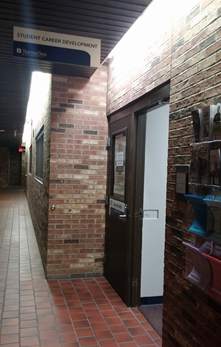 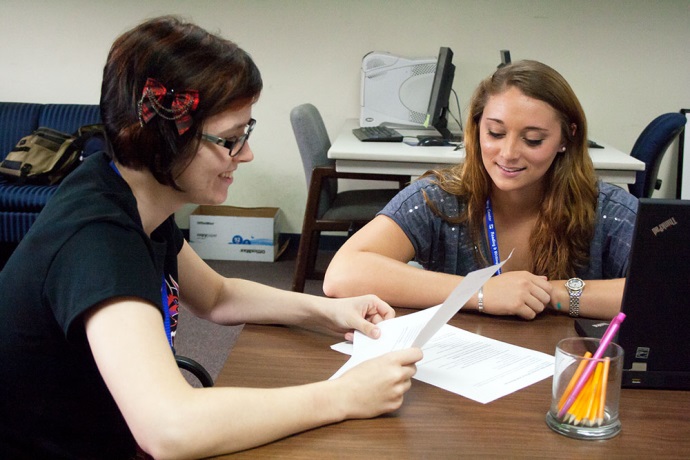 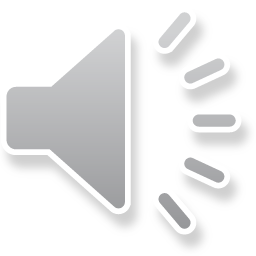 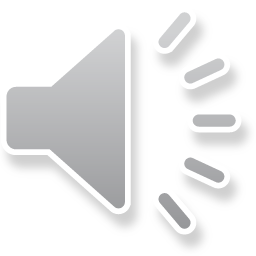 *Adapted from Arizona State University*